اختيار الموضوع
اختيار الموضوع
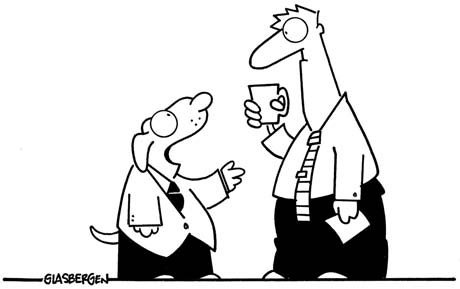 يحدث في البحث الصفي ان الاستاذ هو الذي يحدد الموضوعات ويوزعها على الطلبة. وهذا ممكن ومقبول في المحاولات الاولى من السنوات الاولى. ولكن المعقول أن يختار الطلبة موضوعاتهم بعد عهد المحاولة
اختيار الموضوع ليس سهلا
أجل ليس اختيارالموضوع سهلا، فما كل موضوع موضوعا، وانما الامر مقيد بشروط تزيد الموقف حراجة، وحسبك أن يكون من هذه 
الشروط:
شروط اختيار الموضوع
2-الجدة
ولابد من أن يكون البحث غير مطروق وغير مبتذل لكي يكون للطالب فيه شخصية وليبذل في اعداده جهدا،ولئلا يتعود الكسل او السرقة فتفوته الفائدة التي اقرت من اجلها الابحاث.
4-مناسبة للمرحلة التي هو عليها فإذا كان صفيا وقدر له الاستاذ المختص الحجم المناسب بين 10-20 صفحةملاحظة :يستحسن أن يأخذ الطالب ما هو اقرب الى نفسه ورغبته وتجربته ليدفعه ذلك الى العمل والتضحية ليشعره بالمتعة ليعينه على الفهم والتفهيم
استقرار الموضوع
اذا استقر الموضوع، سار دون توقف او لهو على أمل ان الوقت المحدد له كاف واقل اخطار التوقف فقدان الصلة بالبحث  واهم ما يعني تنفيذ القرار لديه أن يضاعف جهوده فيعمل اثنتي عشرة ساعة في اليوم بدل ثماني ساعات وهكذا ثم يسد الابواب التي تفتح جانبيا
المحاضرة القادمة الخطة
شـــــــكرا
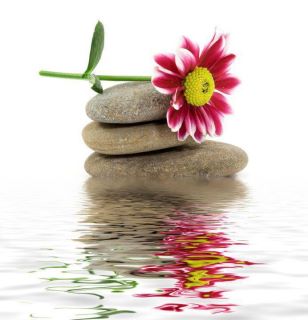